Lesson 5-3: Bisectors in Triangles
Students will construct the incenter and circumcenter of a triangle.
VOCABULARY

When three or more lines intersect at one point, they are concurrent.
The point at which the three lines intersect is called the point of concurrency. 
Circumcenter: where the perpendicular bisectors of each side of the triangle are concurrent
Incenter: where the angle bisectors of a triangle are concurrent.
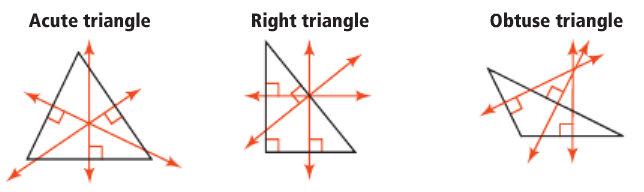 Where do the names come from?
Circumcenter
Incenter
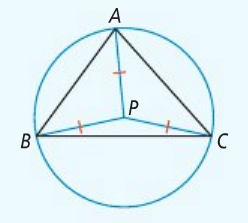 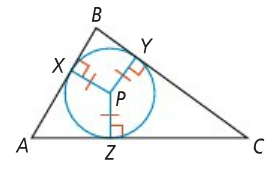 Identify the following concurrent points as circumcenters or incenters:
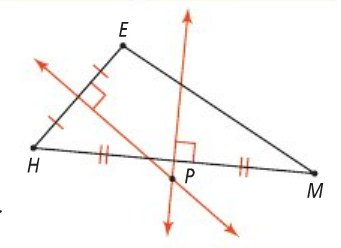 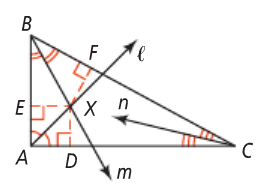 Lesson 5-4: Medians
Students will identify the median and centroid of a triangle.
A median of a triangle is a segment whose endpoints are a vertex and the midpoint of the opposite side. 




A triangle’s three medians are always congruent!
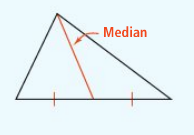 Is XY a median, angle bisector, or perpendicular bisector? How do you know?
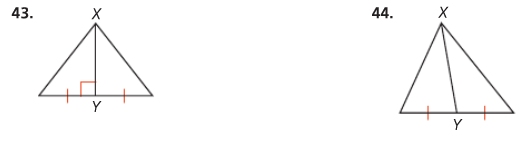 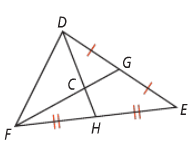 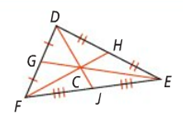 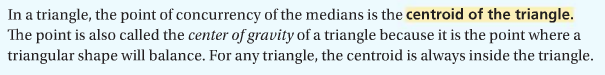 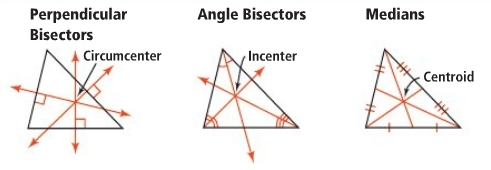 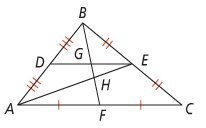 Look at the diagram above. Name the:
Midsegment:
Median:
Centroid:
Triangle Rule!
The largest angle is across from the largest side
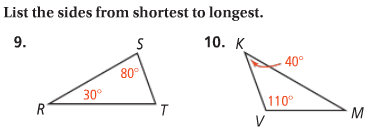 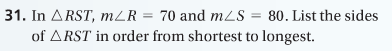